The Interstate Compact for School PsychologyAdam Diersing, Senior Policy AnalystOctober, 2023
The Council of State Governments
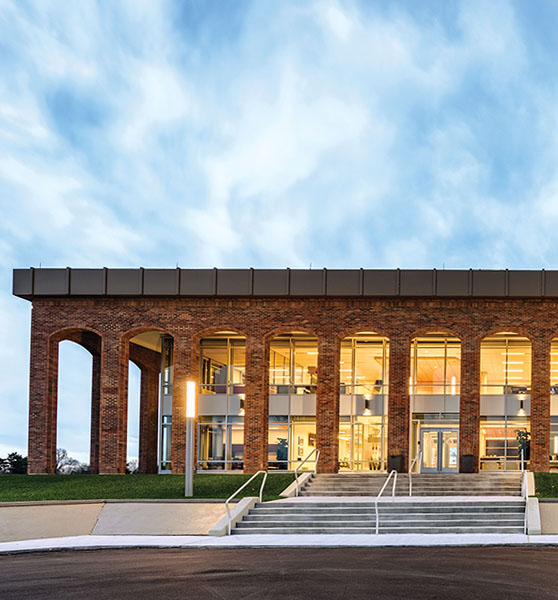 Scope
Membership
Mission
Housekeeping
Champion excellence in state governments in order to advance the common good
The nation’s only organization serving all three branches of state government
CSG is a region-based membership organization that fosters the exchange of insights and ideas to help state officials shape public policy
Founded in 1933, CSG is our nation’s only organization serving all three branches of state government. 








@CSGovts | csg.org
National Center for  Interstate Compacts (NCIC)
Exists within The Council of State  Governments

Seeks to help states work cooperatively to
solve mutual issues and meet shared goals
Serves as an:
Information clearinghouse
Provider of training and technical  assistance
Primary facilitator for assisting states in the
review, revision and creation of new
interstate compacts
What is an Interstate Compact?
A legal contract between two or more states
that allows states to:
Cooperatively address shared problems
#1
Maintain sovereignty over issues belonging to states
#2
Respond to national priorities with one voice
#3
Occupational Licensing Interstate  Compacts
Maintain or  Improve Public  Health and  Safety
Preserve State  Authority Over  Professional  Licensing
Facilitate  Multistate  Practice
50 states and territories have adopted at least 1 compact.
41 states (+ DC and Guam) have adopted at least 3 compacts.
Over 290 pieces of occupational licensure compact legislation have  been enacted since January 2016.
15 professions have active interstate compacts for  occupational licensing.
Active Occupational Licensing Interstate Compacts
Nurse Licensure  Compact – 41
Counseling Compact –  29
Interstate Teacher  Mobility Compact - 10
PA Compact- 1
Audiology and Speech  Language Pathology  Compact – 29
Interstate Massage  Compact – 1
Advanced Practice  Nursing Compact – 3
Medical Licensure  Compact – 41
Psychology  Interjurisdictional  Compact – 39
Occupational Therapy  Compact – 28
Cosmetology Compact –  3
Social Work Compact - 1
Dentist and Dental  Hygienist Compact - 3
Physical Therapy  Compact – 36
EMS Compact – 24
Compact Development Process
Phase I  Development
Phase II  Education and Enactment
Phase III  Transition and Operation
TECHNICAL ASSISTANCE GROUP
Composed of approximately 20 state officials,  stakeholders and issue experts
Examines issues, current policy, best  practices and alternative structures
Establishes recommendations as to the  content of an interstate compact
COMPACT DOCUMENT TEAM
Composed of 5 to 8 state officials,  stakeholders, and issue experts
Crafts compact based on Technical  Assistance Group recommendations
Circulates draft compact to states and  stakeholder groups for comment
FINAL PRODUCT
Drafting team considers comments and  incorporates into compact
Final product sent to TA group  Released to states for consideration
EDUCATION
Develop comprehensive legislative resource  kit
Develop informational website with state-by-  state tracking and support documents
Convene National Briefing to educate state officials
TRANSITION
Enactment threshold met
State notification
Interim Executive Board appointed
Interim Committee’s established
Convene first Compact meeting
Information system development (standards,  security, vendors)
•
STATE SUPPORT
Develop network of “champions”
Provide on-site technical assistance to sponsors and bill drafters
Provide legislative testimony
OPERATION
Ongoing state control and governance
Staff support
Annual assessment, if necessary
Annual business meeting
Information system oversight (maintenance,  security, training, etc.)
Long-term enhancements / up-grades
STATE ENACTMENTS
Track and review compact legislation as it is filed
Prepare for the transition to an active compact.
The ICSP OverviewAdam Diersing, Senior Policy AnalystOctober, 2023
State Requirements on a License
Qualifying National Exam
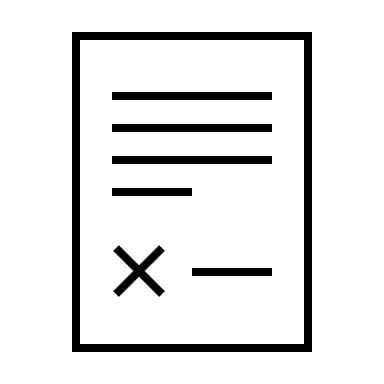 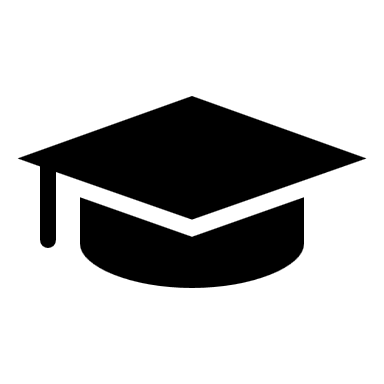 Qualifying School Psychologist Education Program
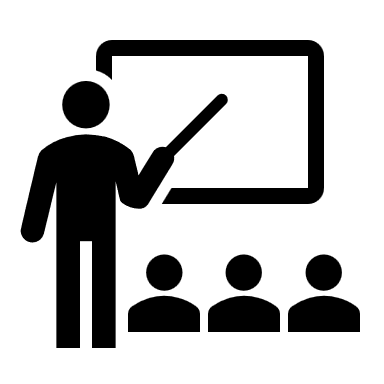 Minimum of 1200 hours of supervised internship experience, with 600 hours in a school
The ICSP Model
Compact Development Process
Multistate License Model
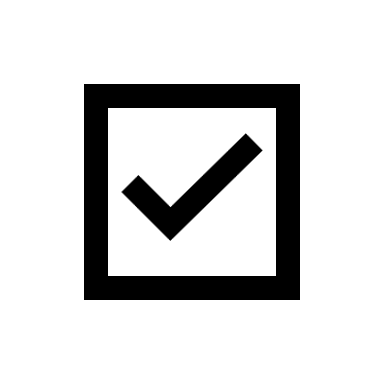 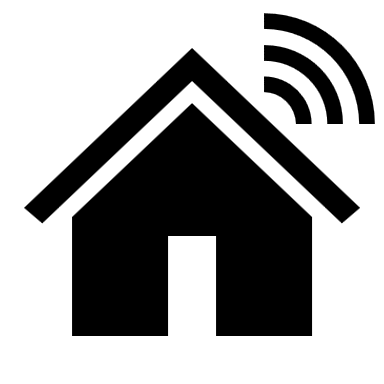 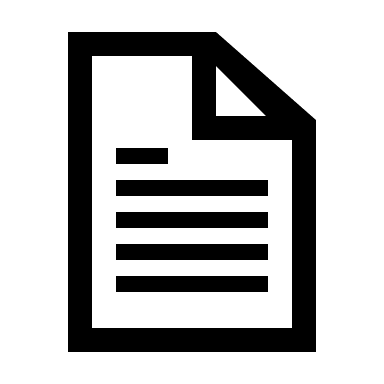 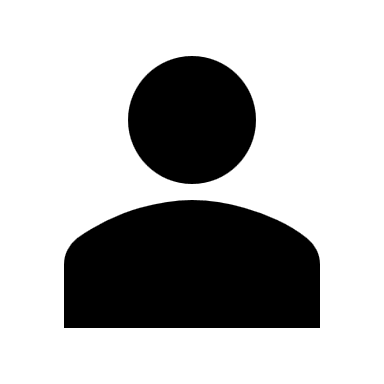 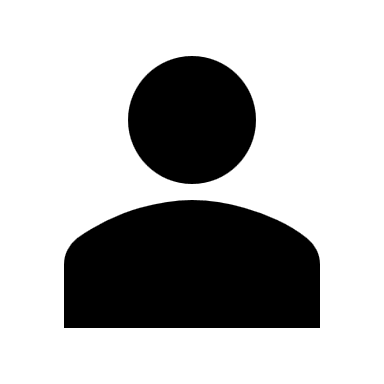 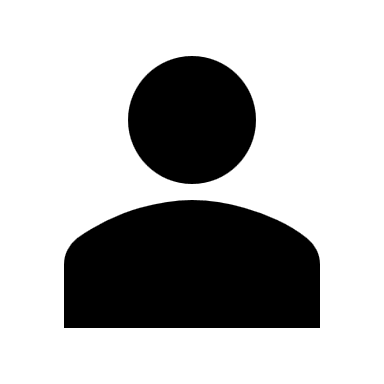 Renewal Requirements
Hold and Maintain an active Home State License
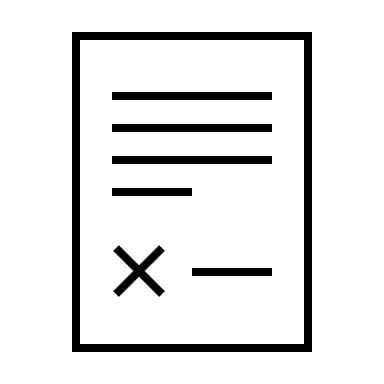 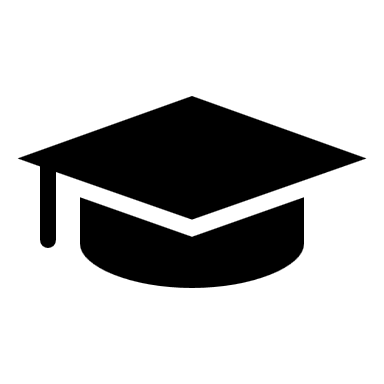 Complete all renewal requirements in the Home State
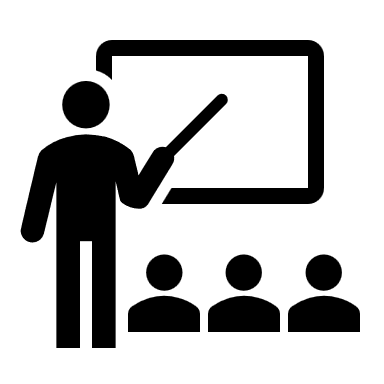 Additional licenses automatically renew with the Home State if administrative requirements are met
Discipline and Adverse Action
Discipline and revocation authority remains with the state
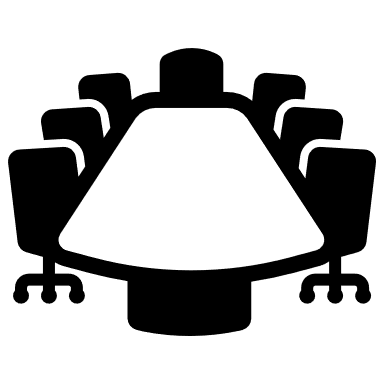 Increased requirements and authorization to share discipline date
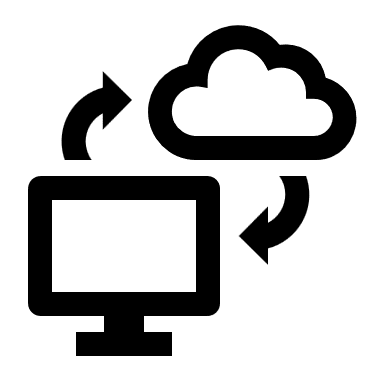 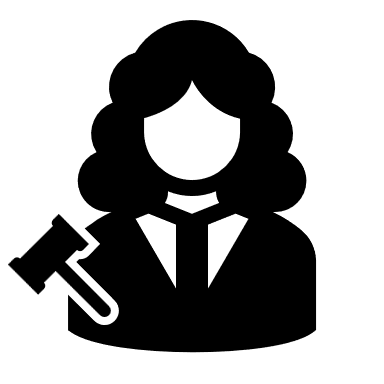 NASDTEC Clearinghouse
Summary of Remaining Sections
Article VII: Establishment of the Compact Commission
Member states must appoint 1 delegate and the delegate must be the primary administrative officer of the State Licensing Authority or their designee
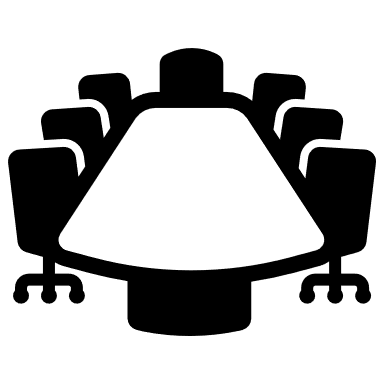 Article VIII: Rulemaking
The compact gives the Commission the power to promulgate rules in order to effectively and efficiently implement and administer the purposes and provisions.
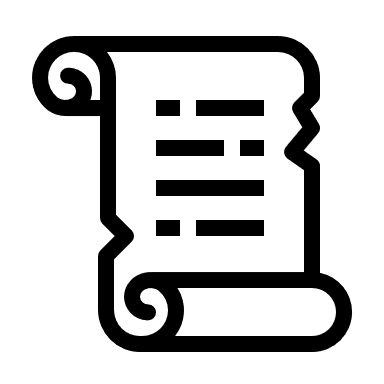 Article IX: Facilitating Information Exchange 
The compact requires that the commission provide a system to facilitate the information exchange required for the administration of the compact.
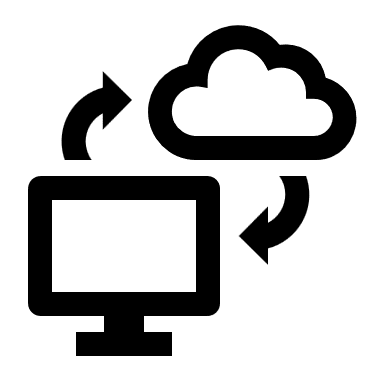 Summary of Remaining Sections
Summary of Other Articles
Compact Development Process
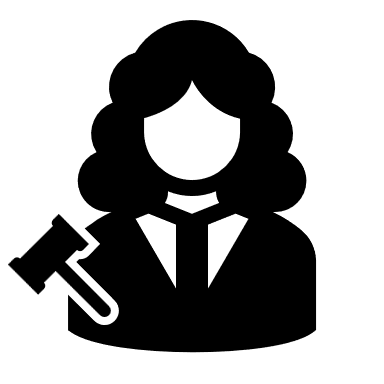 Article X: Oversight, Dispute Resolution and Enforcement
Article XI: Effective Date, Withdrawal and Amendment.
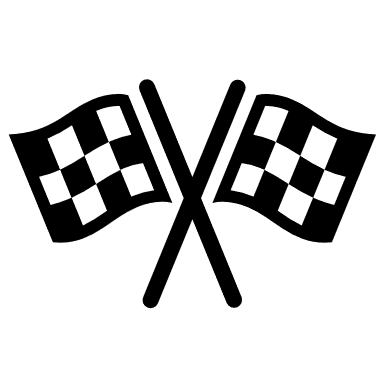 Article XII: Construction and Severability
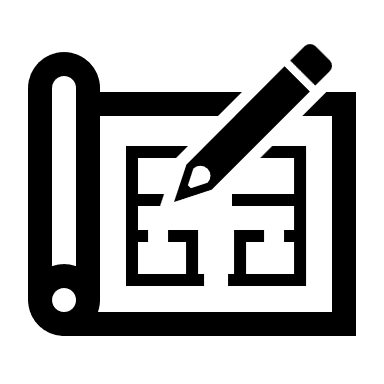 Article XIII: Binding Effect of Compact and Other Laws
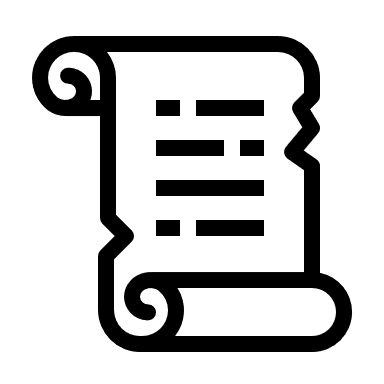 Thank you for having me today.adiersing@csg.orghttps://compacts.csg.org/compact-updates/the-interstate-compact-for-school-psychologists/